Социальные нормы потребления
на услуги водоснабжения
для населения
г. Петропавловск, февраль 2025 года
Социальные нормы потребления
2
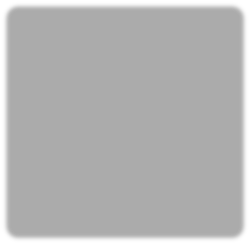 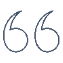 Меры
В  целях  модернизации  коммунальной поручал  обеспечить  переход  на  новую политику «Тариф в обмен на инвестиции».
сферы	я тарифную В текущей решить
но  другого
Применение	норм	потребления	по
«чем больше экономишь, тем меньше платишь»
принципу
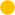 ситуации	Правительству
придется
проблемы,
«законсервированные» годами
пути нет.
Необходимо	проработать
Поэтапная приборизация учёта коммунальных услуг

Внедрение ресурсосберегающих технологий

Реинвестирование  доп.  дохода  на  модернизацию инфраструктуры ЖКХ (непредвиденный текущий и кап. ремонт, приборизация) для решения приоритетных задач

Внедрение   встречных   обязательств   предприятий
(отчетность и контроль целевого использования доп. дохода)

Модернизация  сознания  по  бережному  потреблению
коммунальных ресурсов – снижение потребления
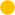 вопрос	введения
«социальных  норм  потребления»  регулируемых товаров и услуг. В конце концов, это международная практика.
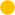 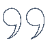 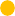 Выступление Президента РК на расширенном совещании по вопросам социально-экономического развития страны (г. Астана, 19 апреля 2023 года)
Задачи
Внедрение новой системы «Социально-справедливая плата за коммунальные услуги»

Повышение культуры экономного потребления
коммунальных ресурсов
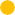 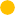 ВОДОСНАБЖЕНИЕ
3
3
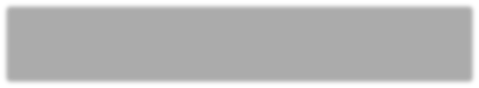 3 подгруппа
1 подгруппа
2 подгруппа
4 подгруппа
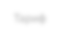 Т нас
(текущий)
Тнас + 100%
Тнас + 50%
Тнас + 20%
Тариф населения
10 м³
Нормы, 1 чел
Согласно пункту 249-1 Правилам формирования тарифов (приказ МНЭ от 19.11.2019 года №90) при расчете общего объема начислений за 1 месяц на 1 человека, к потребленному объему:
до 3 м3 применяется тариф на уровне Тнас. (на уровне тарифа для населения); свыше 3 м3 до 5 м3 – на уровне 1,2*Тнас. (+ 20% к уровню тарифа для населения);
свыше 5 м3 до 10 м3 – на уровне 1,5*Тнас. (+ 50% к уровню тарифа для населения); свыше 10 м3 – на уровне 2*Тнас (+ 100% к уровню тарифа для населения).
Справочно:
С учетом «социальных норм потребления» утверждены тарифы в 16 регионах: города Астана, Алматы, Шымкент, Акмолинская, Актюбинская, Атырауская, Восточно-Казахстанская, Западно-Казахстанская, Жамбылская, Жетысуская, Карагандинская, Костанайская, Северо-Казахстанская, Мангистауская, Туркестанская и Улытауская области.
Не утвердили в 4 регионах: область Абай, Алматинская, Кызылординская, Павлодарская области.
12 м3*94,33= 1131,96
12 м3*94,33= 1131,96
12 м3*94,33= 1131,96
12 м3*94,33= 1131,96
8 м3* 113,20 = 905,60
8 м3* 113,20 = 905,60
8 м3* 113,20 = 905,60
12м3*141,50 = 1698
20м3*141,50 = 2830
4 м3*188,66 = 754,64
30,4 м3 *188,66 = 5735,26